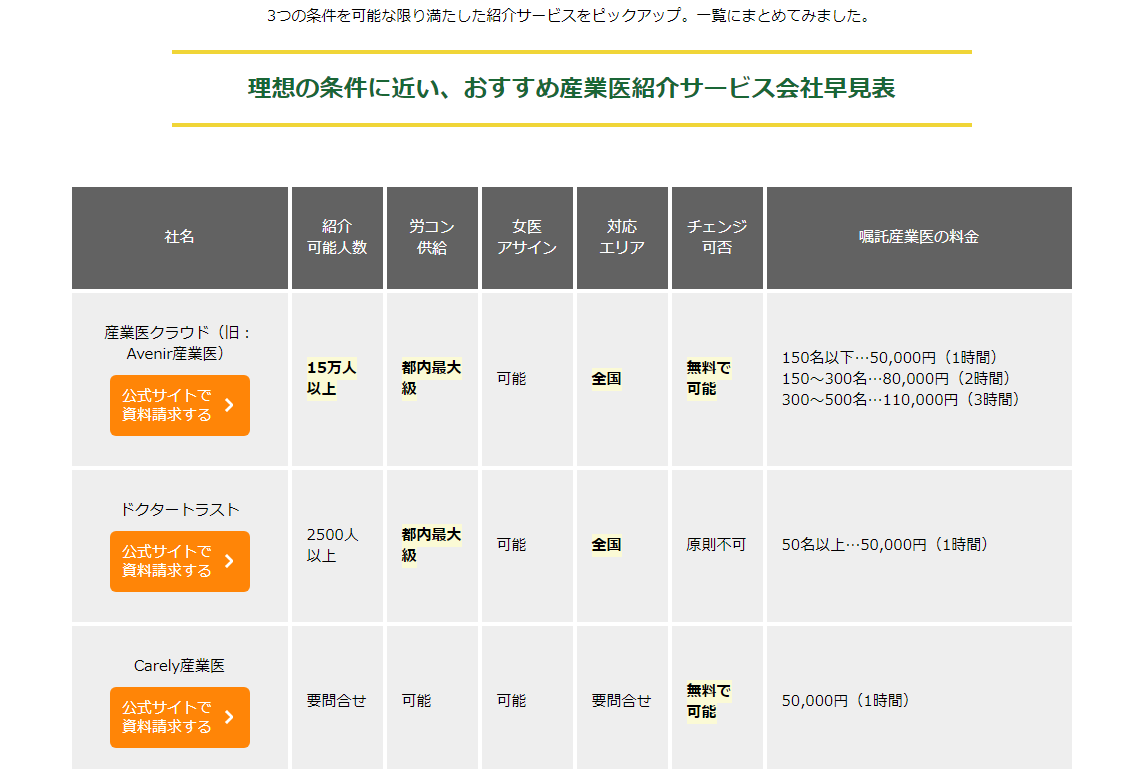 [Speaker Notes: 【27社比較】産業医紹介サービス会社まとめ～産業医の探し方～｜産業医総研ONLINE (sangyoui-souken.com)]
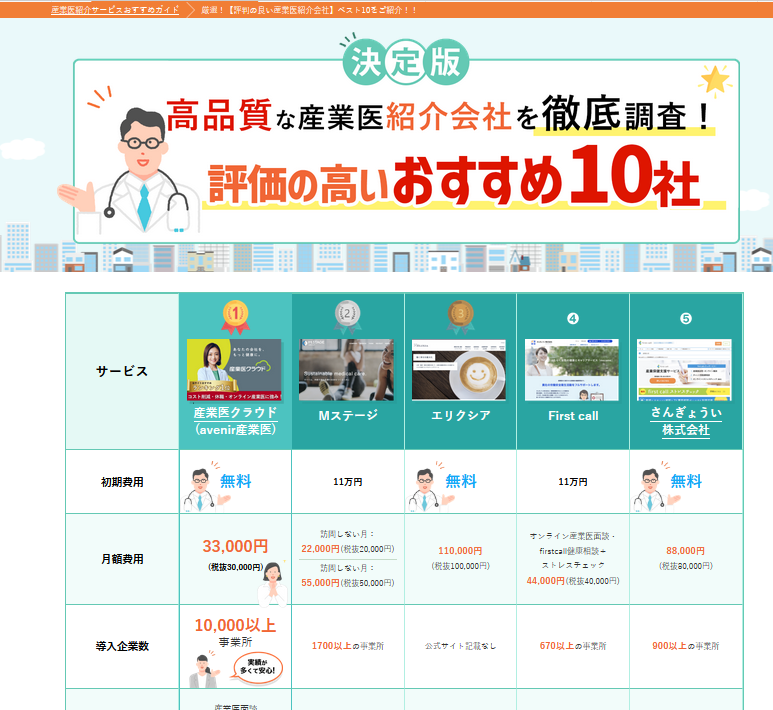 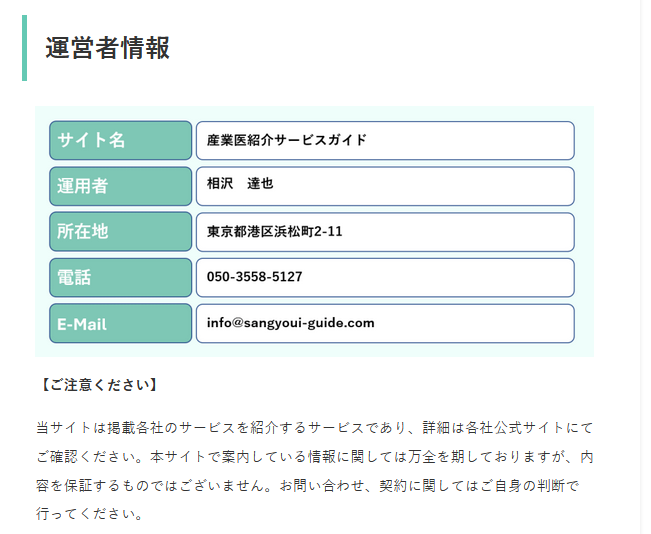 [Speaker Notes: https://sangyoui-guide.com/information/]
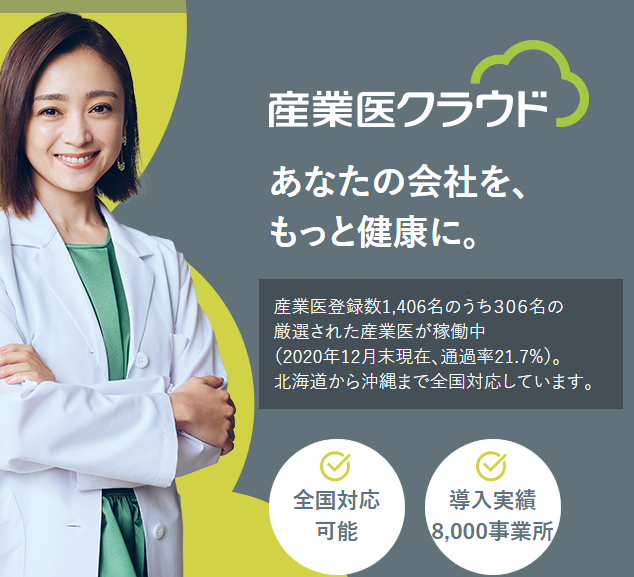 [Speaker Notes: https://www.avenir-executive.co.jp/sangyoui/]
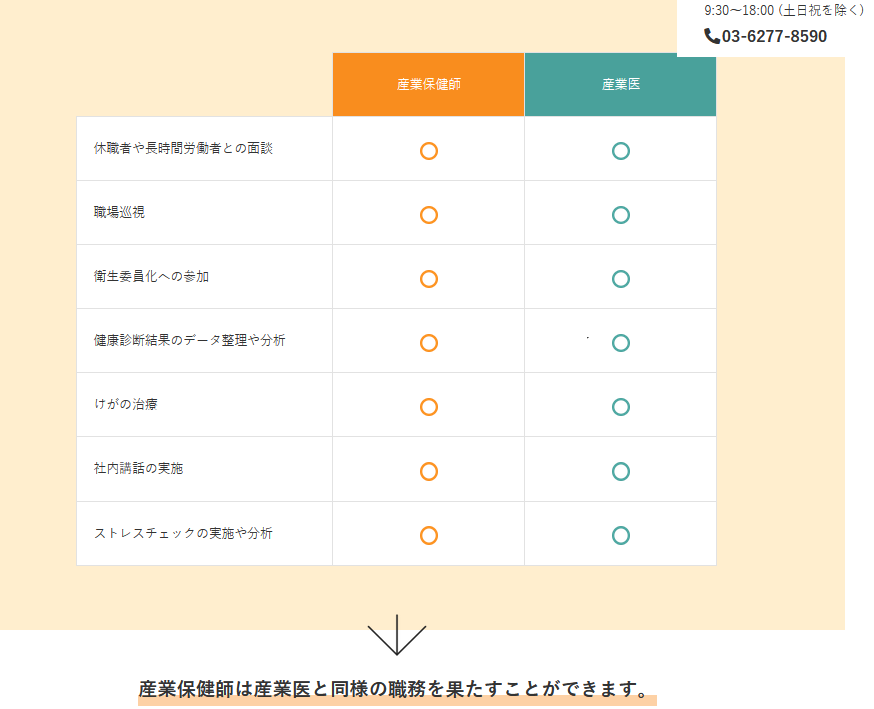 [Speaker Notes: https://www.avenir-executive.co.jp/sangyo-hokenshi/]
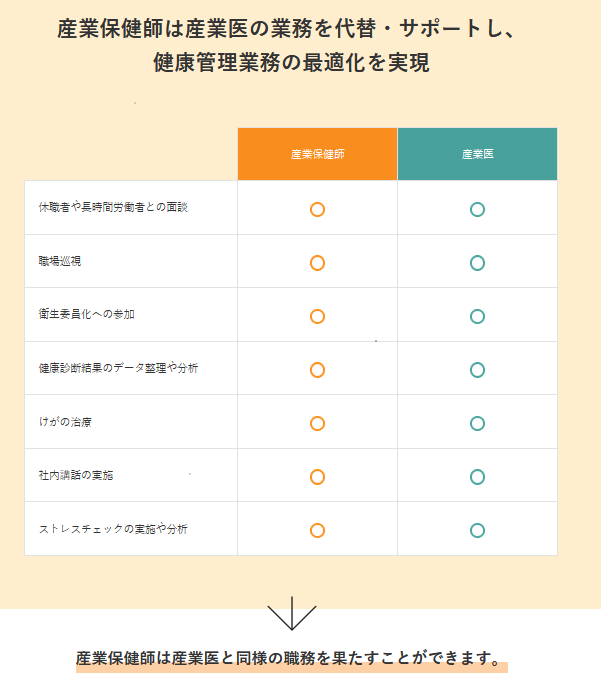 [Speaker Notes: https://www.avenir-executive.co.jp/sangyo-hokenshi/]
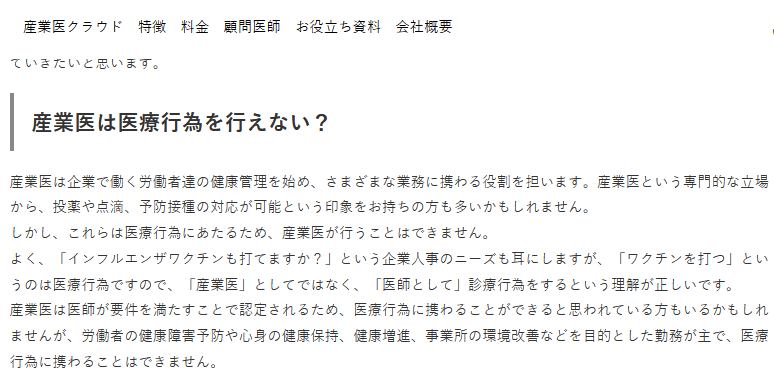 [Speaker Notes: https://www.avenir-executive.co.jp/sangyoui/column-0803-2/]
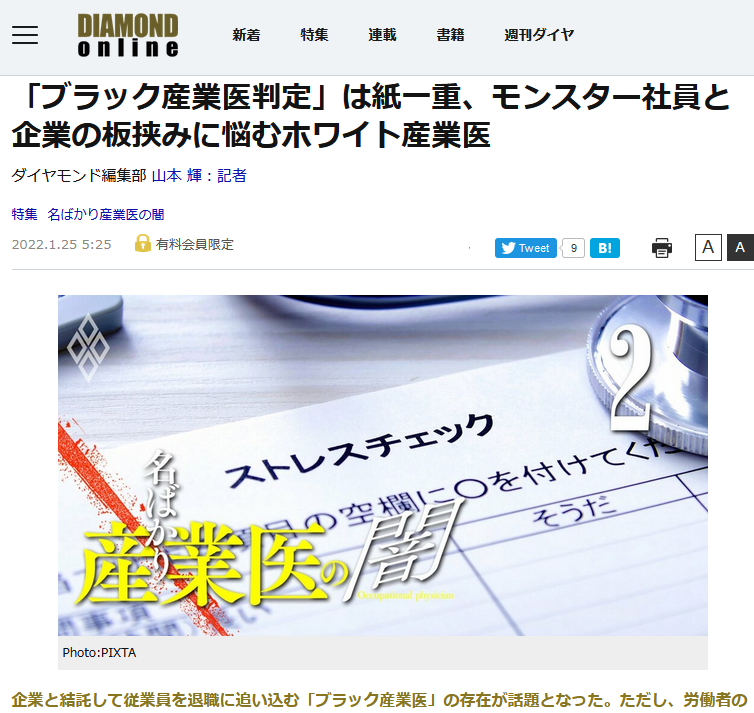 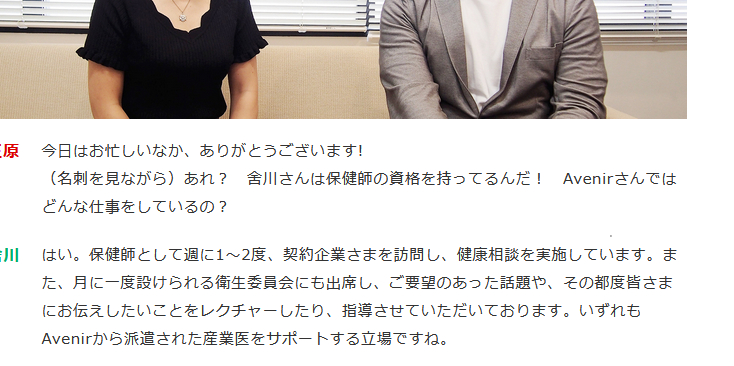 [Speaker Notes: https://www.bstylegroup.co.jp/biz_talk/interview/case01.html]
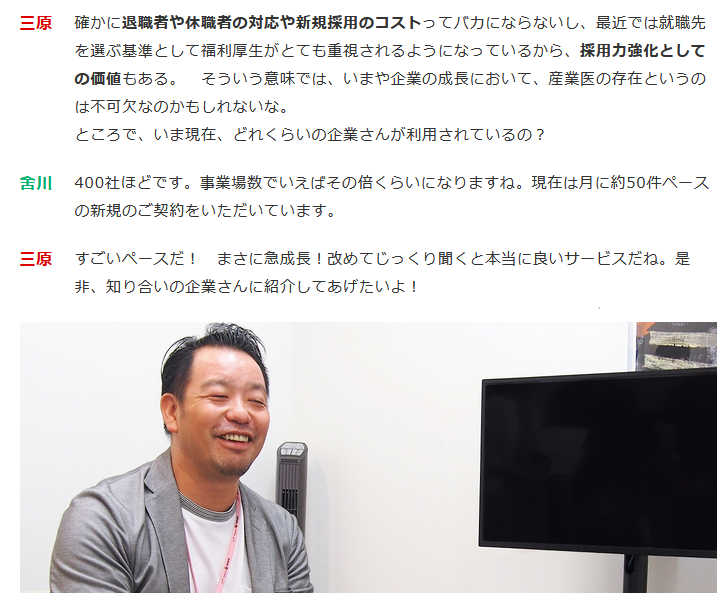 https://www.bstylegroup.co.jp/biz_talk/interview/case01.html
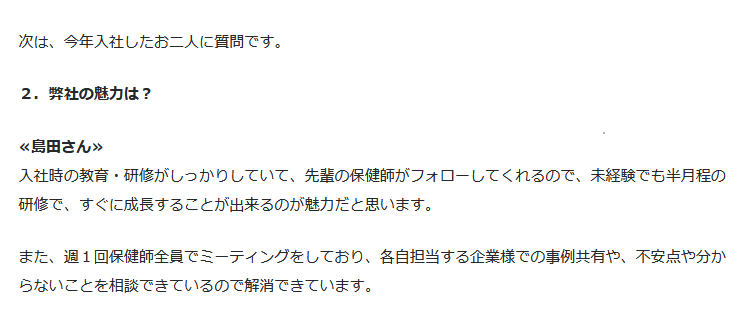 企業内の秘密情報を開示！
[Speaker Notes: https://www.wantedly.com/companies/miew/post_articles/321853]
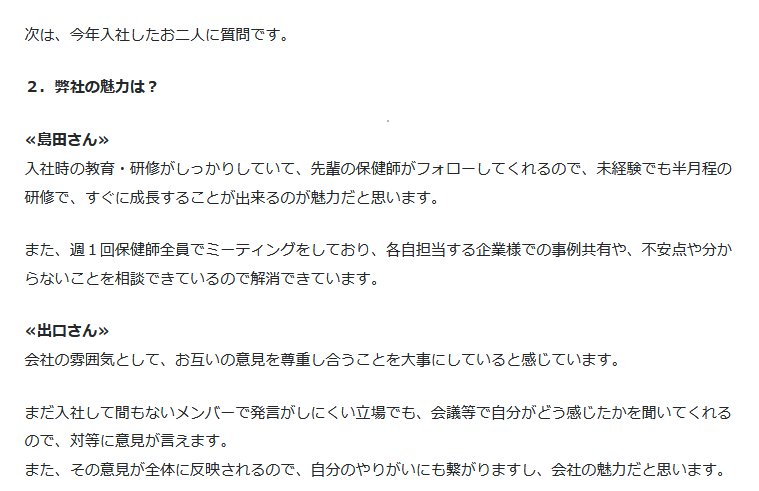 [Speaker Notes: https://www.wantedly.com/companies/miew/post_articles/321853]
産業医への不満：煽り広告例
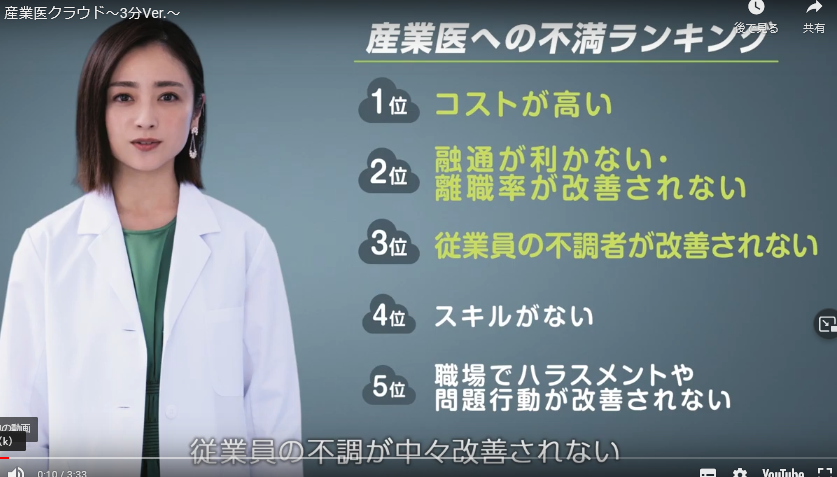 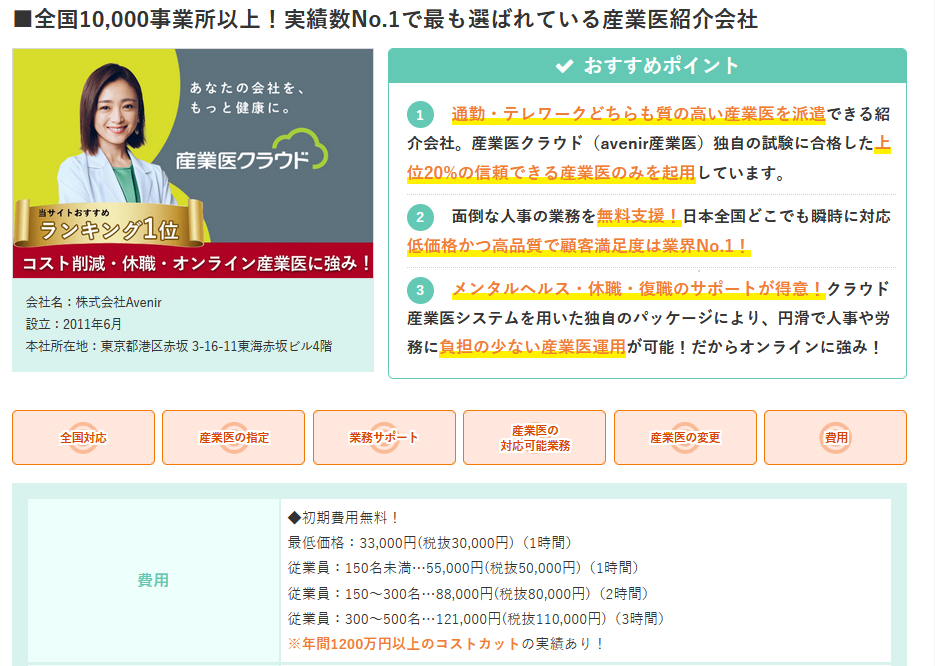 [Speaker Notes: https://sangyoui-guide.com/ranking/]
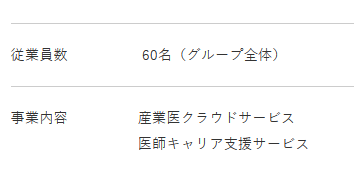 [Speaker Notes: https://www.avenir-executive.co.jp/sangyoui/#outline]
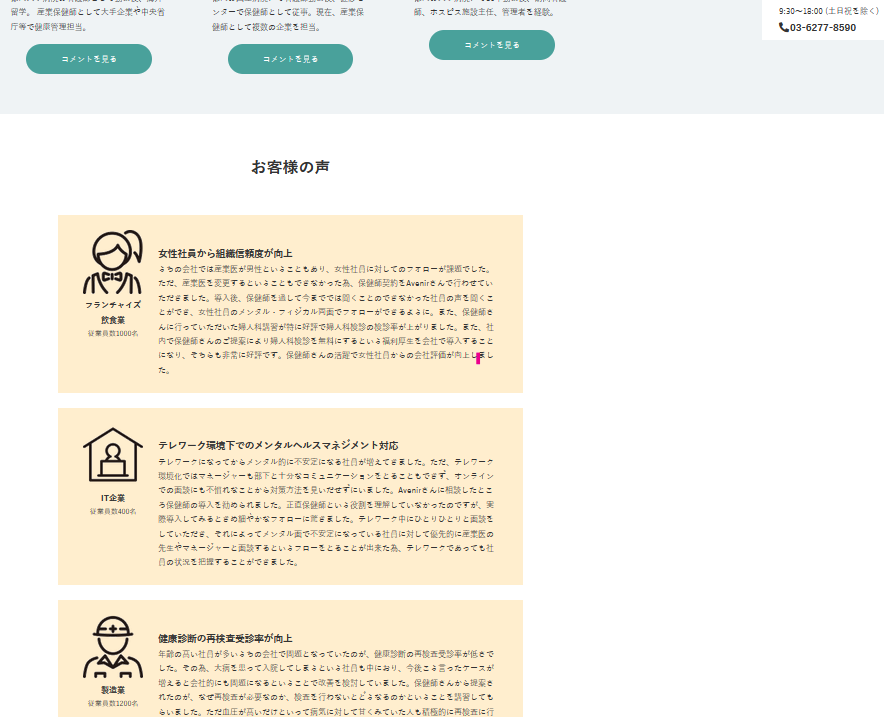 保健師は3人のみ？！
千人では
産業医専属義務！2事業所で代替！
複数の違反！？
確かに　ルビ　を振って　　区別しているから「健康経営®」とは違っていると疎明済
[Speaker Notes: https://www.avenir-executive.co.jp/sangyoui/#outline]